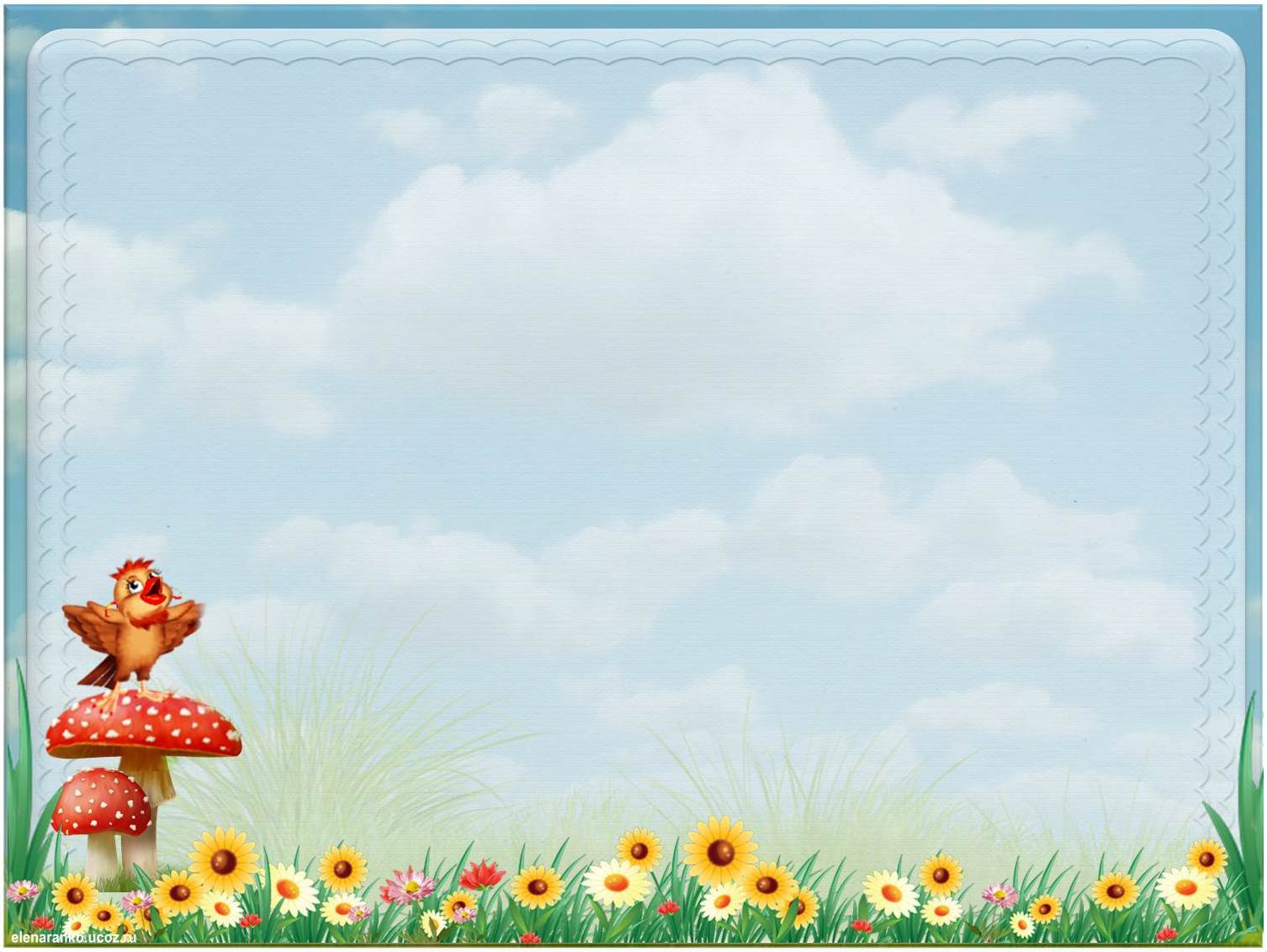 Викторина для детей3-4 летПо страницам знакомых сказок
Воспитатель
первой квалификационной категории:
Яковлева Нина Михайловна
2020 год
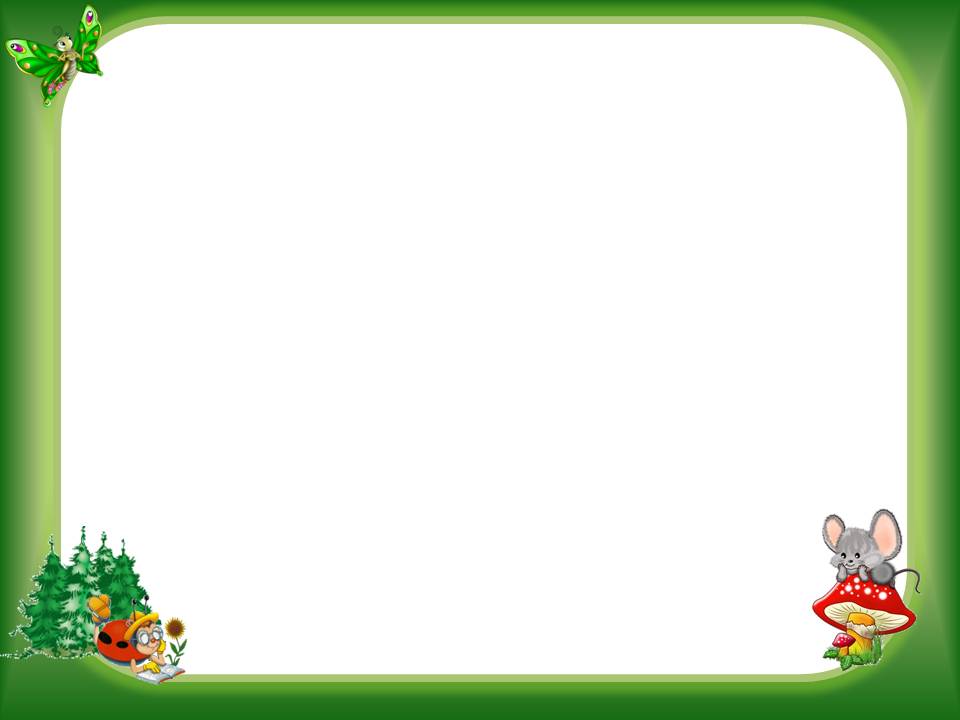 ЦЕЛЬ: закрепление знаний знакомых сказокЗАДАЧИ:- формировать связную речь;- обогащать словарный запас слов детей;- развивать внимание, мышление, память,- слуховое внимание;- воспитывать любовь к художественным   произведениям;                                     ВИКТОРИНА  Предложите детям вспомнить знакомые сказки       и ответить на вопросы. При правильном    ответе, нажатием левой клавиши «мышки»      появится картинка с правильным ответом.                                  ЖЕЛАЮ УДАЧИ!
Унесла его лиса за темные леса, за высокие горы, за быстрые реки…
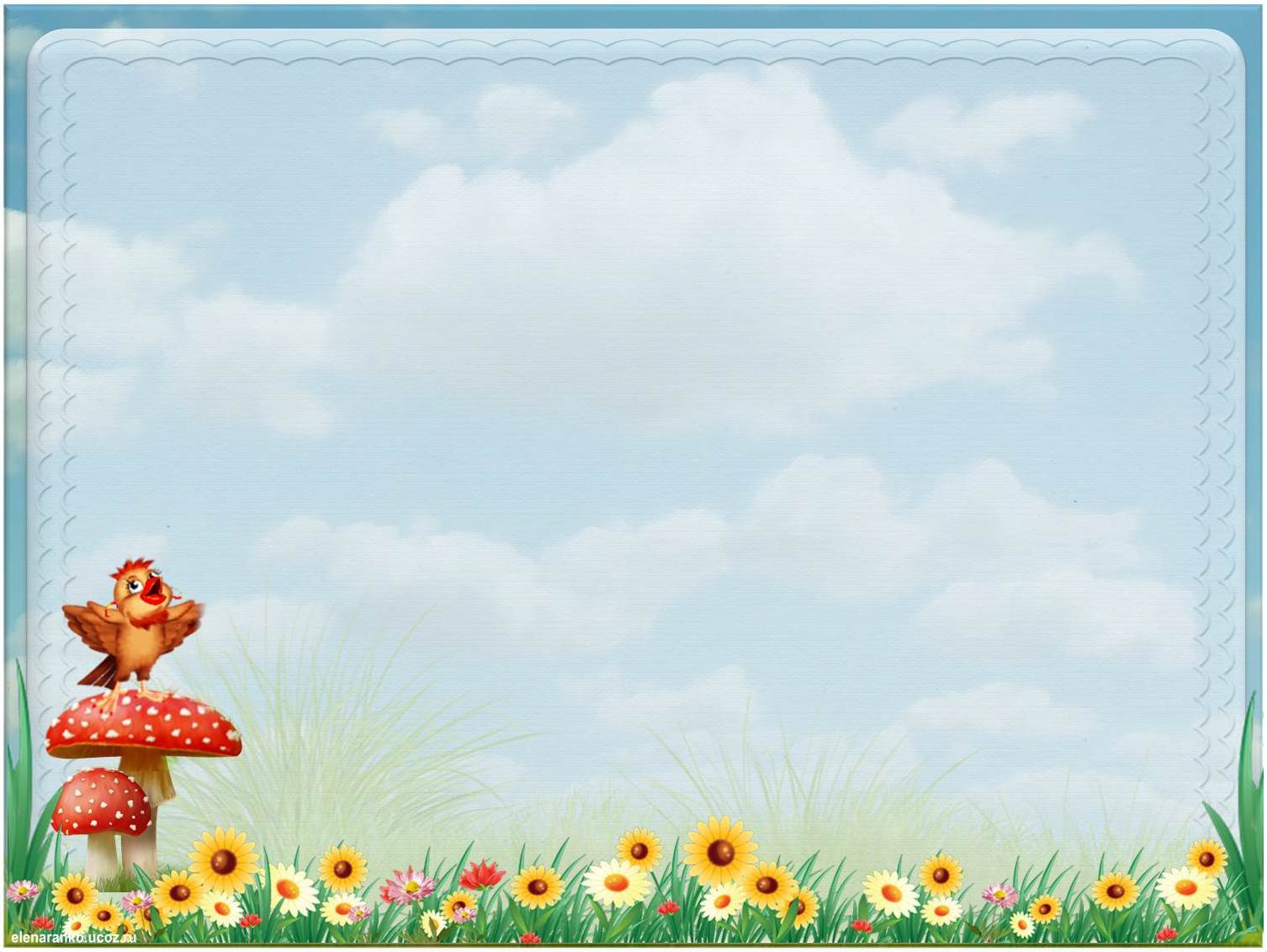 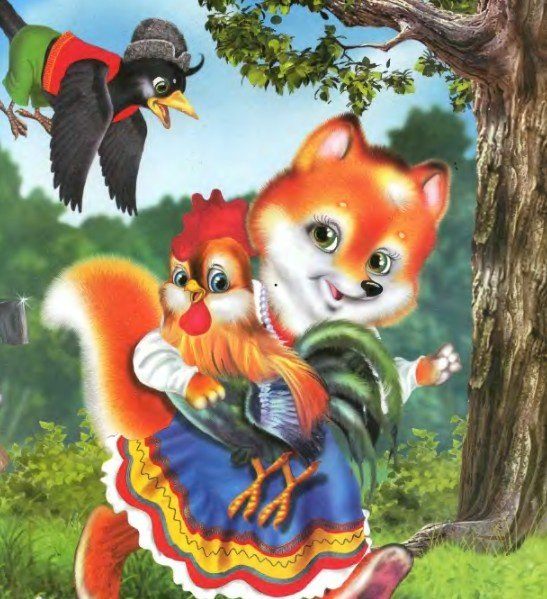 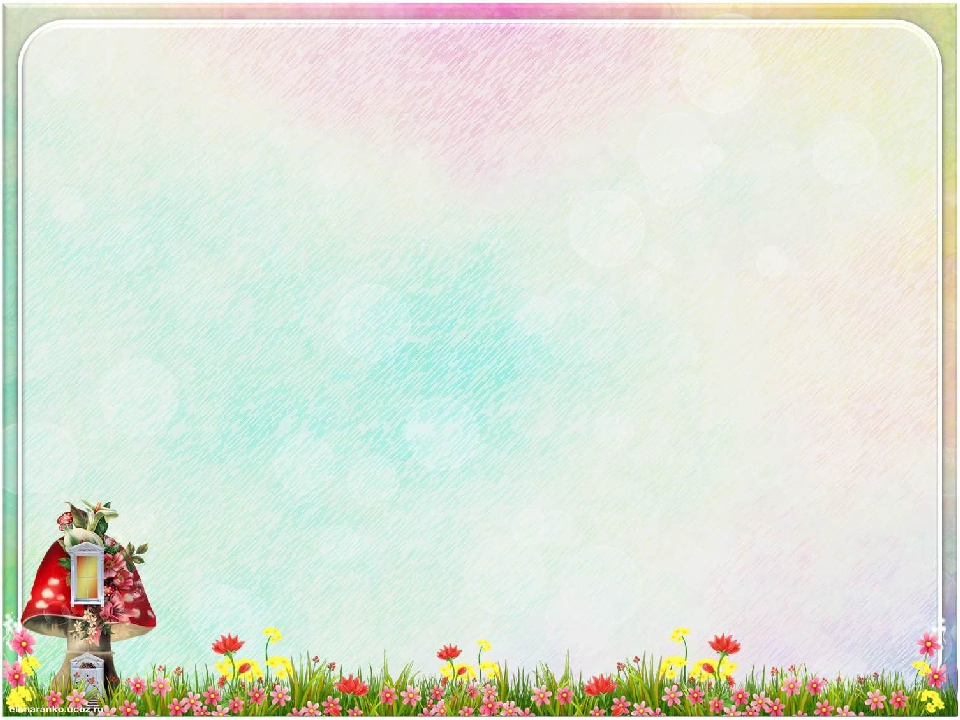 Кому несла девочка в красной шапочке корзинку с пирогами и горшочком маслица?
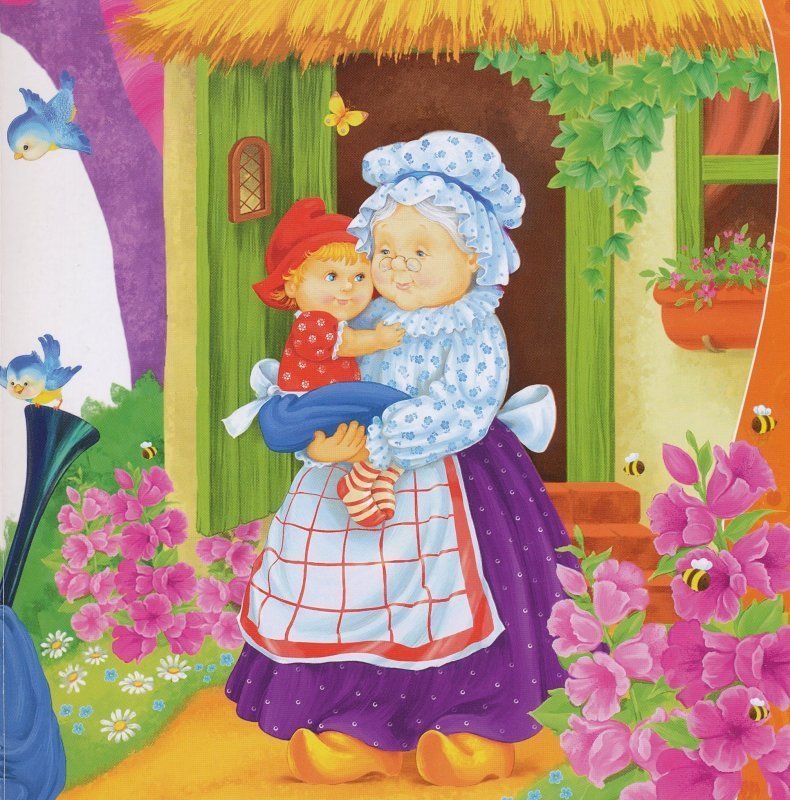 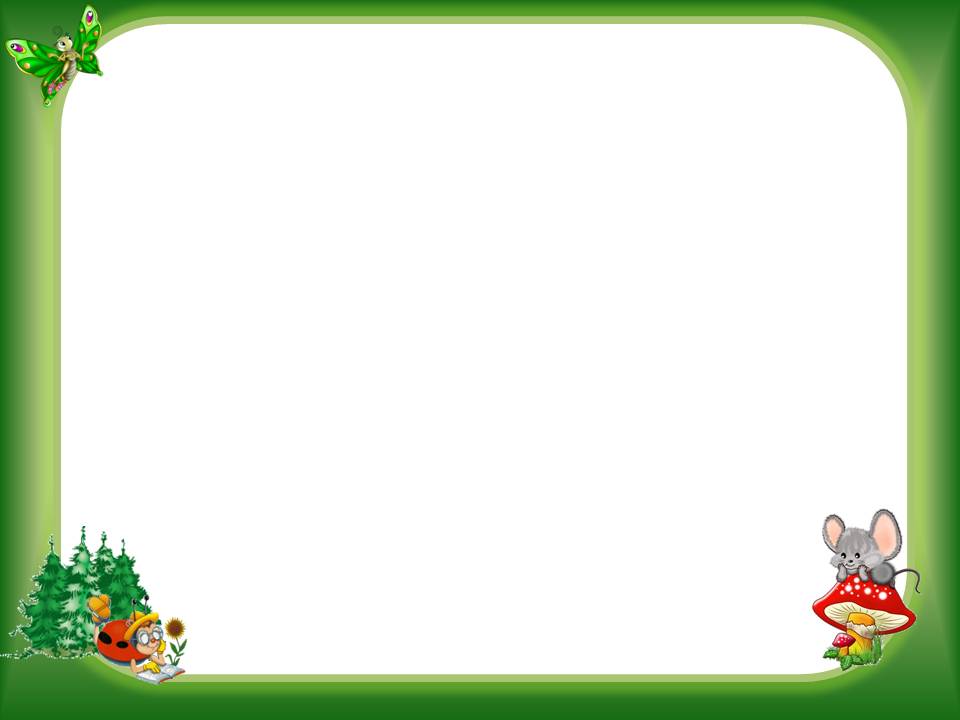 Она по полю пошла, в поле  денежку нашла, самовар себе  купила и гостей чайком поила.
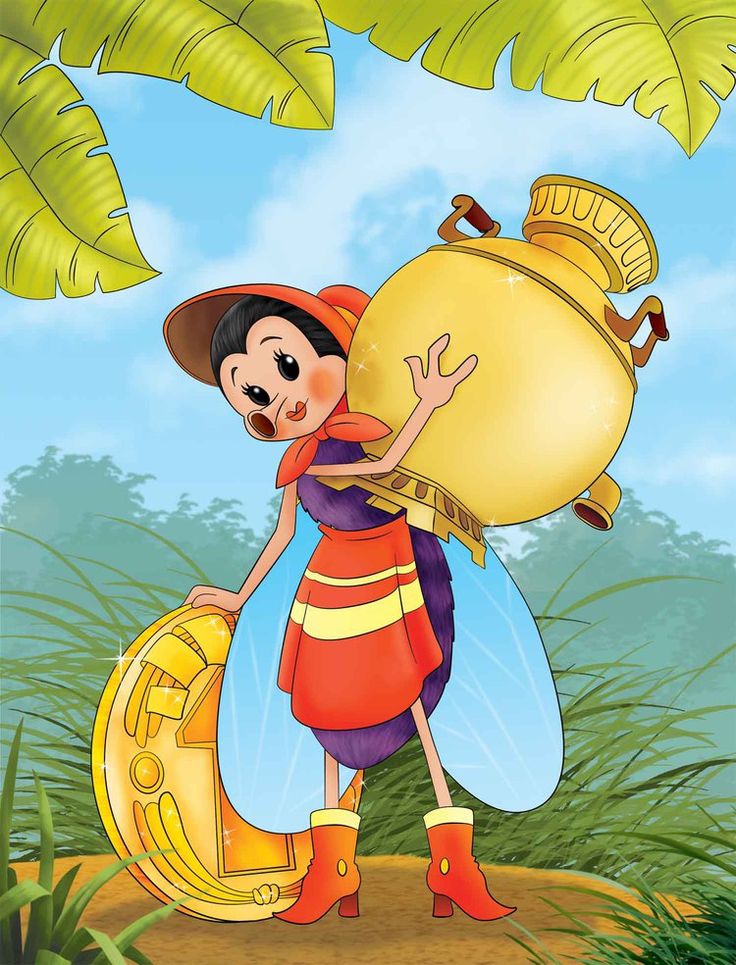 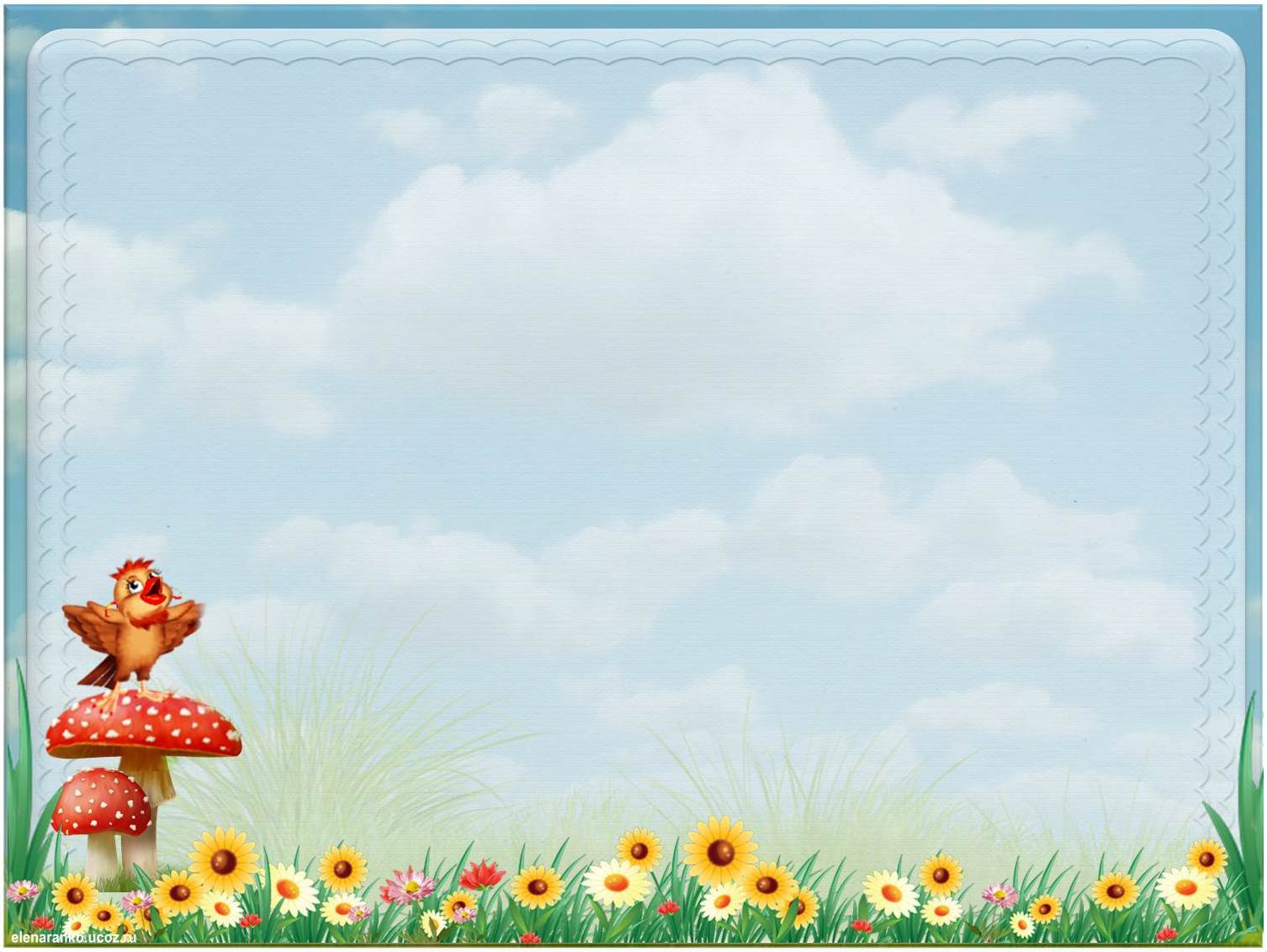 Из какой сказки отрывок:«Не садись на пенек, не ешь пирожок! Неси бабушке, неси дедушке.
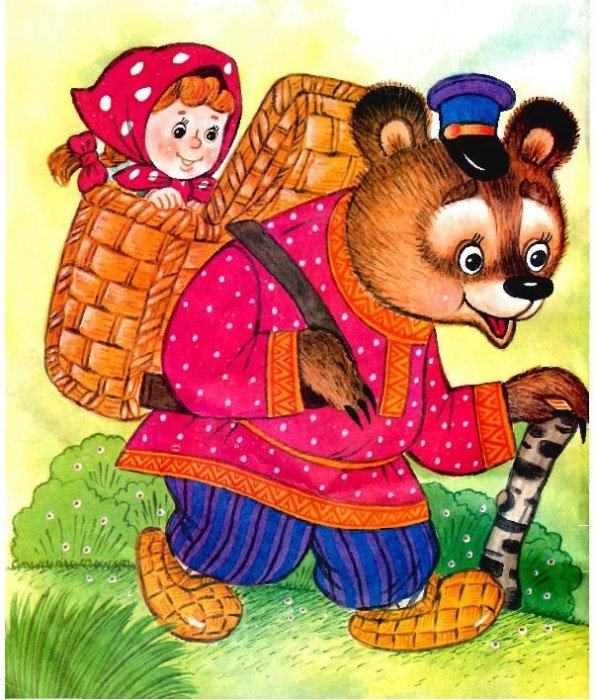 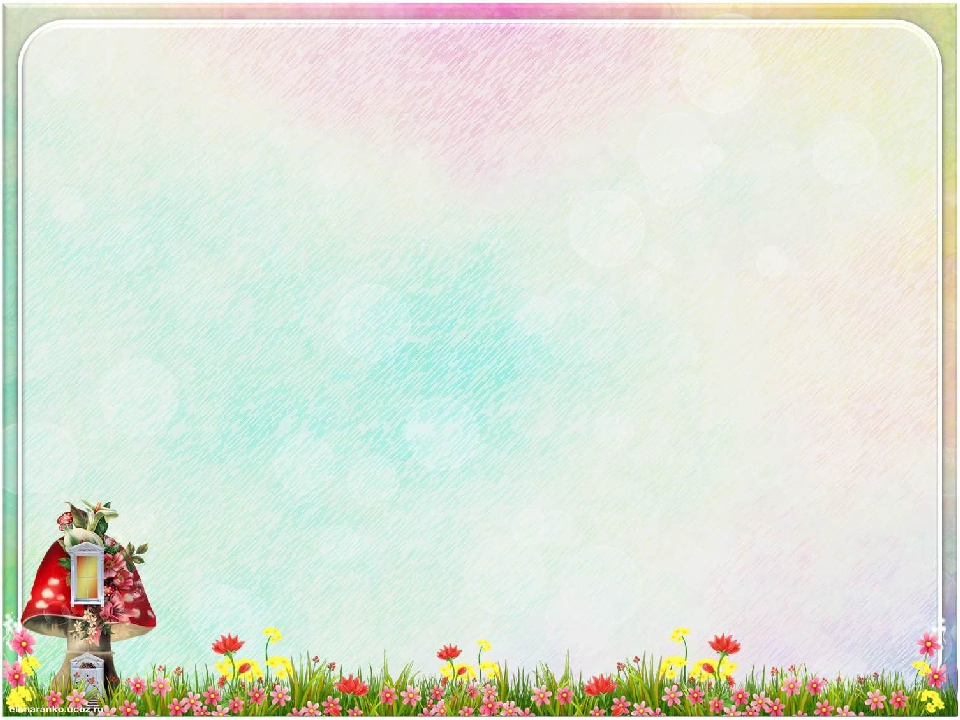 У Алёнушки – сестрицы унеслибратишку птицы. Что это за птицы?
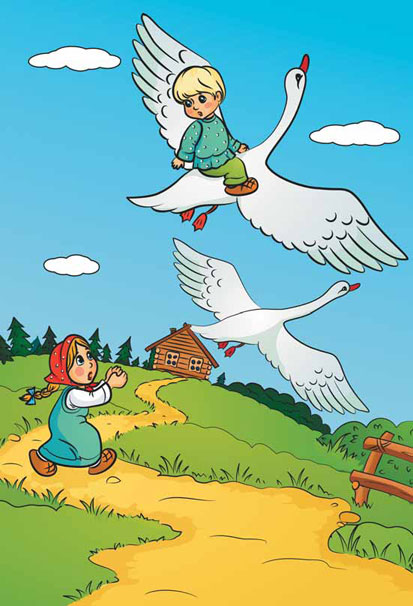 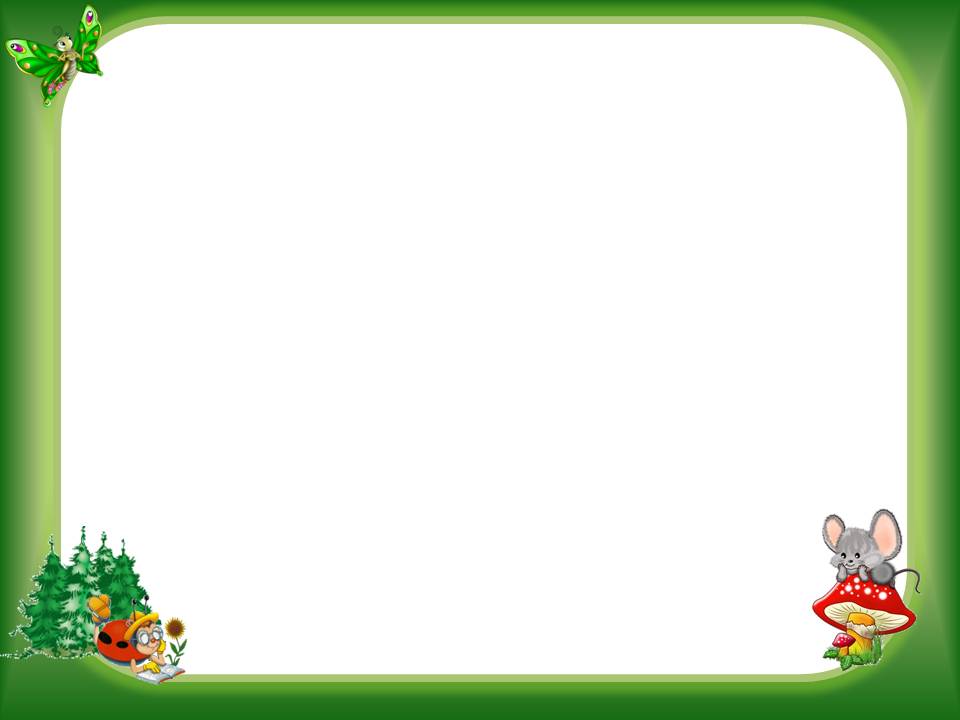 Старуха по амбару помела, по сусекампоскребла, набрала муки горсти двеи испекла…
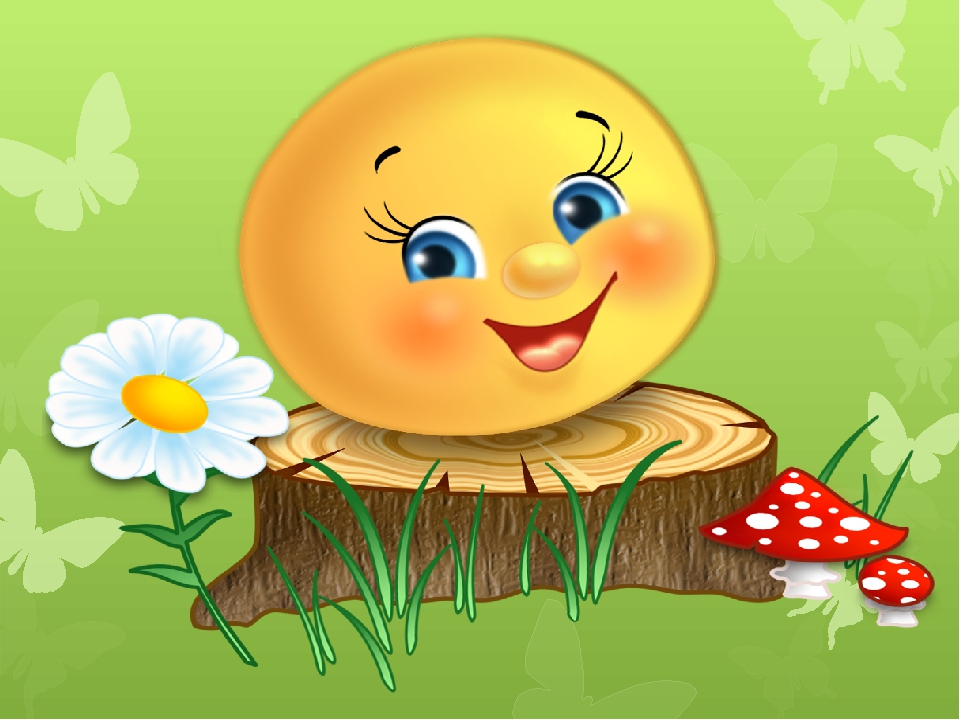 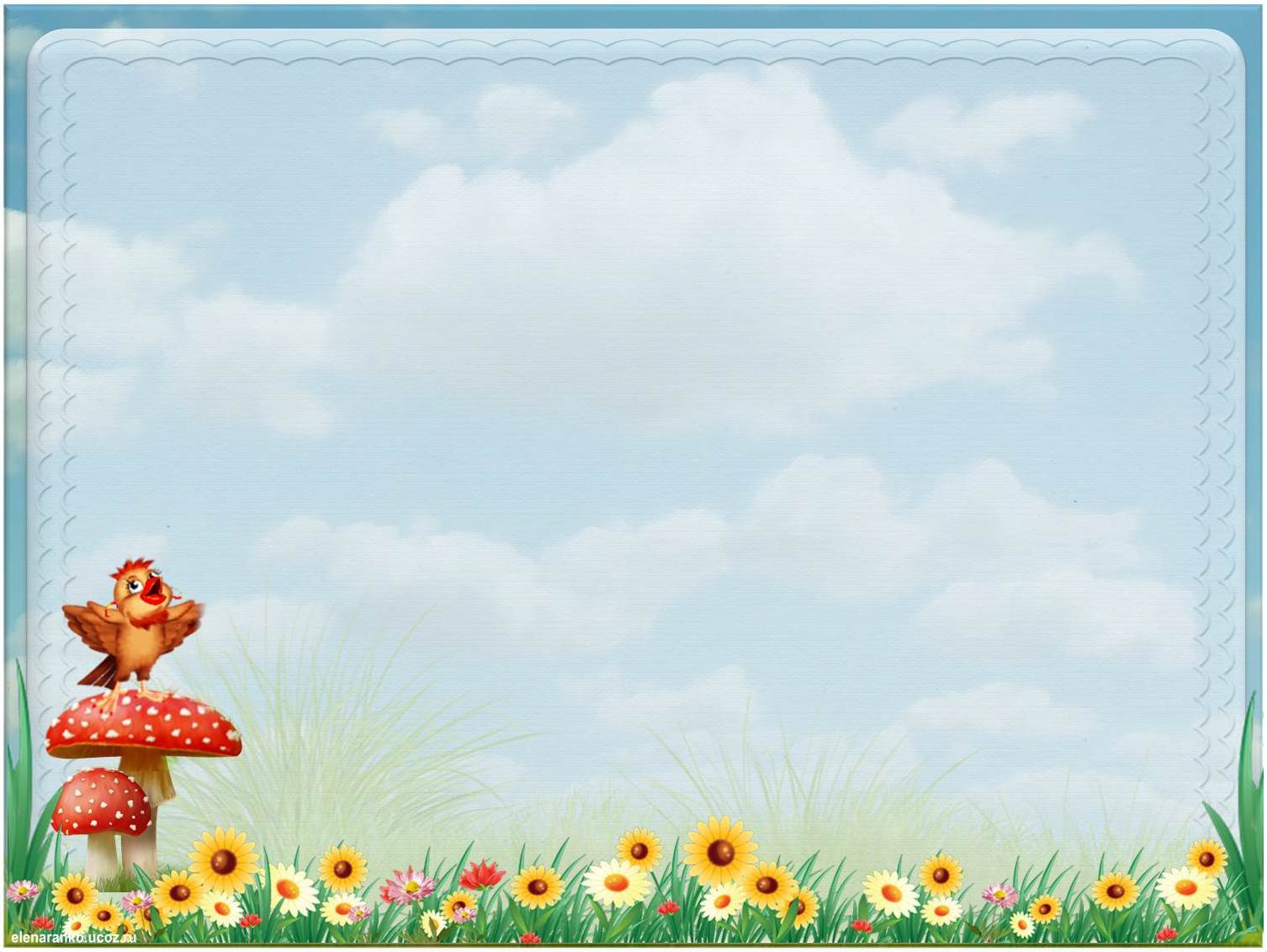 Кто проглотил солнце и в какой сказке?
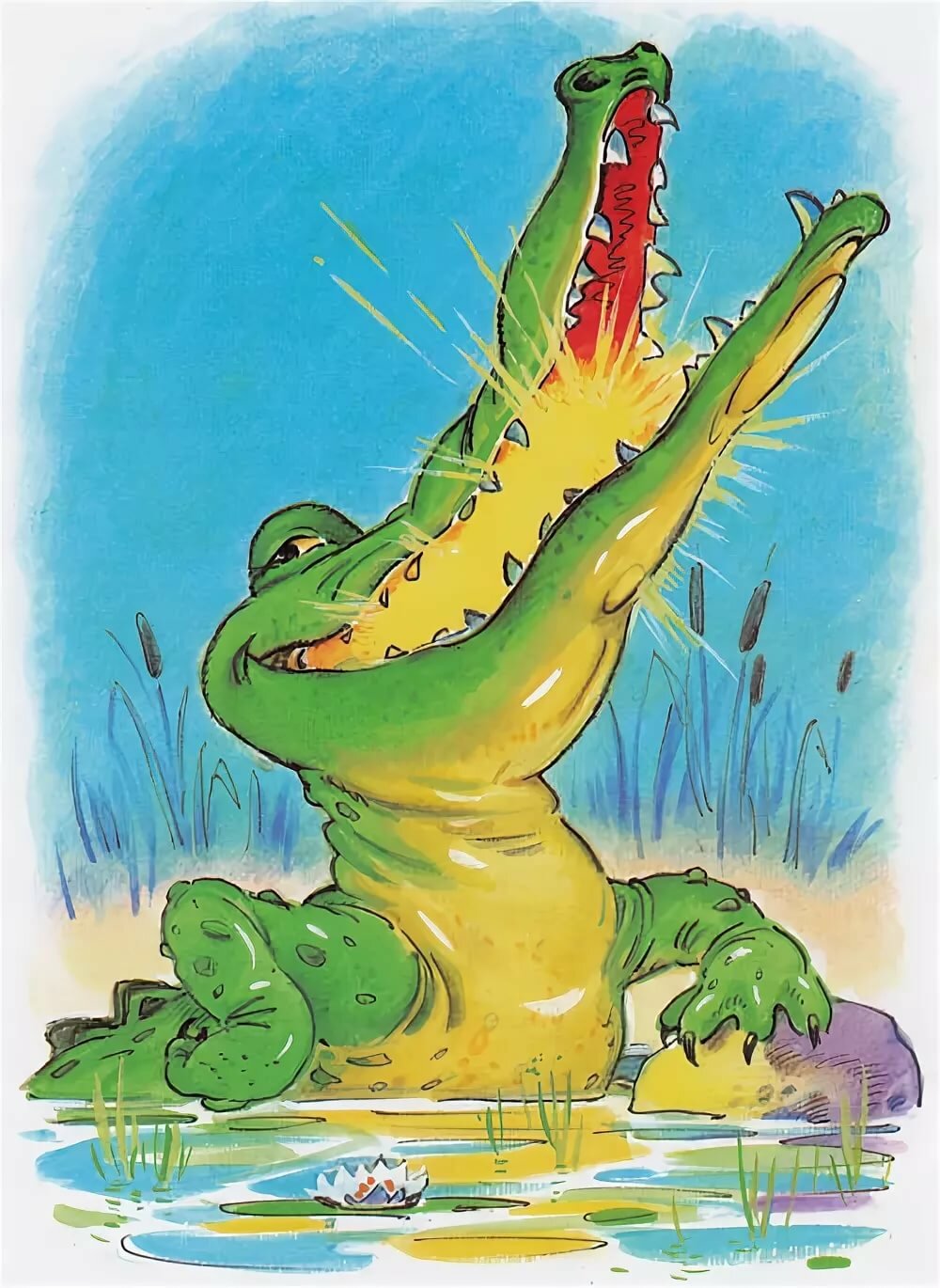 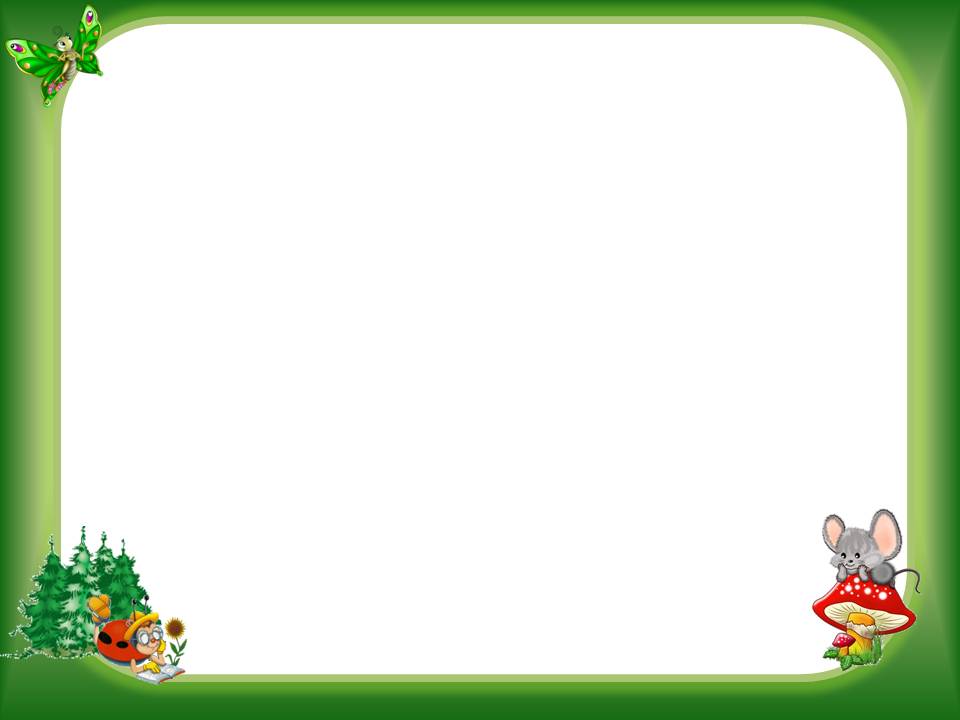 МОЛОДЕЦ!Продолжай и дальшечитать сказки